BEER Scope Setting Welcome and meeting objectives
Shane Kennedy
NSS Project Leader
European Spallation Source ERIC
www.europeanspallationsource.se
14 October 2016
Ideas 
(Proposals)
Science 
(Publications)
22 Instruments
ESS Project Scope on Instruments Neutron Scattering Systems (NSS)
Sample Environment
Science Support 
Laboratories
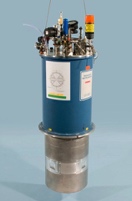 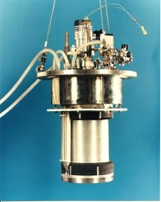 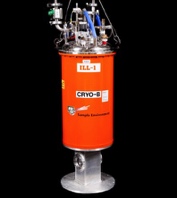 Analysis and Visualisation Software
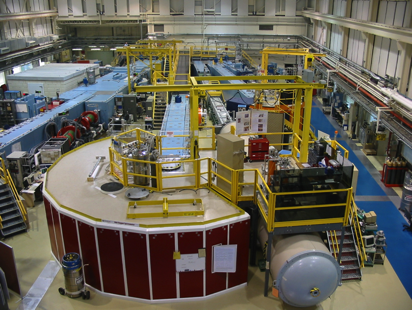 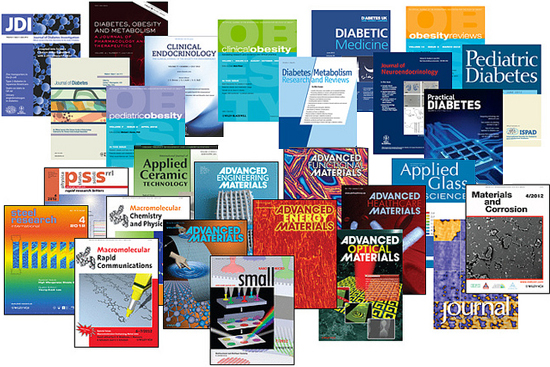 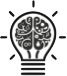 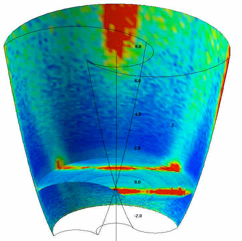 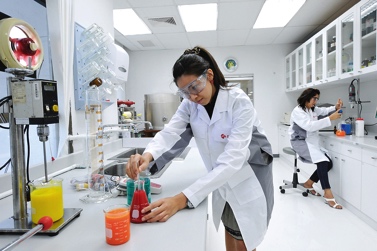 NSS Scope: 22 “public” instrument suite by 2028 together with a technical and scientific support infrastructure that enables scientific excellence and high quality scientific user service.
Construction Budget: 
16 Instruments
2
NSS Project: Priorities for 2016
Align the instrument budgets with the NSS budget (6 done, 7 to go)
Align all other infrastructure (such as bunker, services and labs) and support activities with the NSS budget  (Completed on 6 Sept)
Develop a realistic schedule for all instruments in line with ESS dependencies, available in-kind resources and partner capabilities
Match NSS scope to ring-fenced budget of 350 M€
Submit proposal to ERIC Council on 5 - 6 December 2016 
how to fund instruments plus everything else required for early science success, and
nominate which instruments are to be operational for start of user operations in August 2023
3
NSS Project; Neutron Instrument project phases
Design and Construction
Installation and Commissioning
Proposal and Planning
Phase 0 
Preparation for Design
Phase 1 
Preliminary Design
Phase 2 
Detailed Design
Phase 3 
Manufacturing and Procurement
Phase 4 
Installation and Integration
Phase 5 
Hot Commissioning
Instrument Proposal
Deliverables
Scientific and technical requirements
Technical design concept
Delivery plan for all phases (including hot commissioning)
Delivery Schedule covering all phases
Resource plan
Staging plan for later enhancements
Budget with contingency at 10% of cost to complete
Deliverables
Science case covering scientific relevance, impact and usage
 Conceptual design with credible estimates of performance
Preliminary costing.
Deliverables
Conceptual design updates
Prototyping
Definition of facility requirements and interfaces
Clarification of institutional responsibilities
Resource planning
Deliverables
Complete definition of all major technical components
Completion of detailed plan for Phase 3
Refined plan for phase 4
Refined Resource plan
Refined delivery schedule, with critical path items and dependencies
Refined budget with contingency at 10% of cost to complete
Deliverables
Procurement and manufacture of all major technical components
Completion of detailed plan for phase 4
Site preparation
Refined plans for phase 5 and for staging
Refined Resource plan
Refine instrument delivery schedule
Maintain budget with contingency at 10% of cost to complete
Deliverables
Construction of physical infrastructure on site.
Assembly and installation of technical components
Integration and testing of technical components
Installation, integration and testing of Personnel Safety System
Submission of application for approval to hot commission
Formal project completion
Deliverables
Verification of performance of Personnel Safety System
Proof of compliance with radiation dose limits
Critical performance demonstration of basic functionality
Scientific performance demonstration
Friendly user experiments
Completion of technical and user manuals
Tollgate 2 (PDR)
Preliminary Design Review
STAP review
NSS 
scope review
assign cost book value 
approval
Tollgate 1
STAP review
SAC recommendation
NSS recommendation
STC approval
Tollgate 3 (CDR)
Critical Design Review
STAP review
ICB review
NSS approval
Tollgate 4 (IRR)
Installation Readiness Review
ICB review
NSS approval
Tollgate 5 (SAR)
Safety systems acceptance review
NSS approval
Tollgate 6 (ORR)
Operations readiness review
NSS approval
New process for Council approval
4
STC approval
Neutron Beam Instrument Draft Schedule   V1.7, 2nd October 2016
Currently under review
Beam on Target / 1st spectrum
Start Hot Commission 
User instruments
Full Access D03
Start User Program
Current  date
Commissioning of test beam       – to demonstrate performance and inform instrument projects
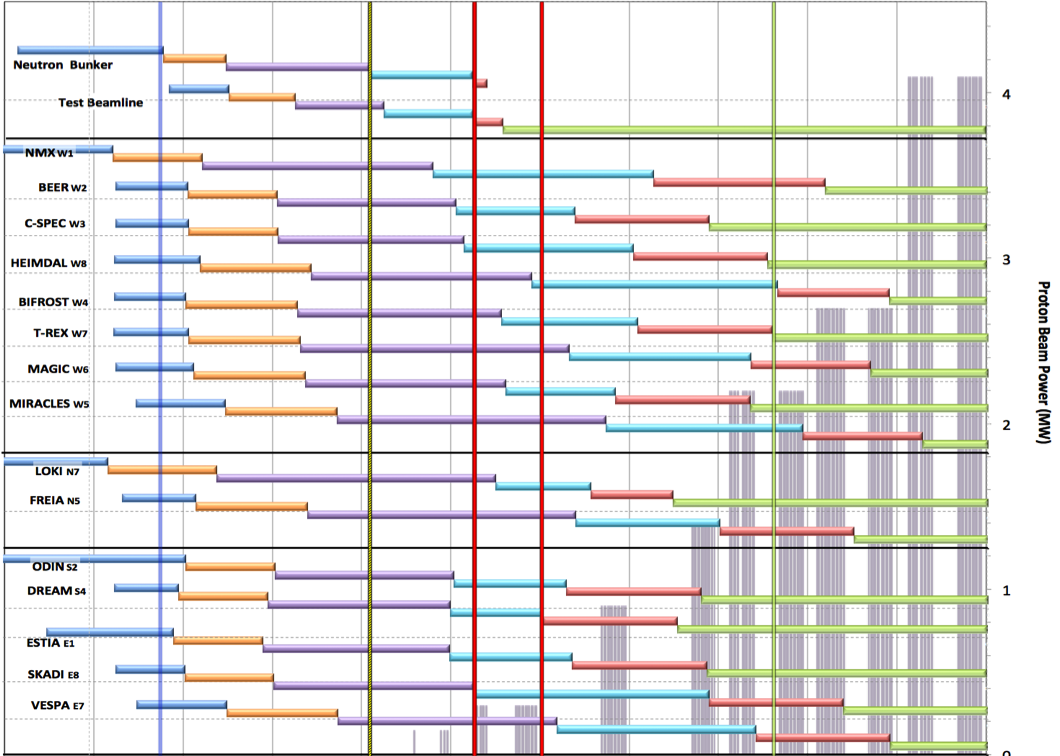 Notes; 
The order of completion 1- 8 chosen for science and deliverability
Shift 9-16 to focus on 1-8 for early science success
Hot Commissioning start;
 E  ≥ 200 MeV 
P ≥ 200 kW 
January 2021
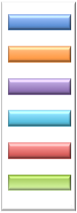 West sector
DRAFT
North sector
Preliminary Design
Detailed Design
Manufacturing & Procurement
Installation & Integration
Hot Commissioning
Operation
East and South sectors
5
2016       2017       2018      2019       2020       2021       2022      2023       2024       2025
[Speaker Notes: NSS key milestone is to start user program with 8 instruments in August 2023.
To achieve that we plan to start hot commissioning of first instrument in Jan 2021.
We are currently evaluating which instruments should be among the first 8.

The bunker will be in place, and demonstration of beam on target (BOT) will take place before 2021.
<mouse click> Currently BOT is planned for June 2019, but ESS revising schedule dates for Target and NSS access to the worksite.
Access dates are likely to move into 2019 and BOT is likely to move to early 2020.]
Procedure for decisions on Construction of Instruments
New process (approved by ERIC Council on 10th June):
The proposal to Council in Dec. 2016 will include a strategy for early science success; which instruments (8) should enter user operation in 2023 and, as far as possible, cost book values for 13* of the instruments now in phase 1, even though most instruments will not have finished Phase 1.
This intermediate step provides an overall breakdown of the ring-fenced NSS construction budget including cost book values for instruments and all other activities as well as the preliminary schedule for the instrument program.
The final Council decision to construct an instrument will take place after Tollgate 2 as agreed previously. (we are working to ensure this does not slow down construction)
6
* (LOKI & NMX were assigned cost book values in 2014-15 ).
NSS Neutron Instrumentsrevised layout (June 2016)
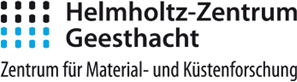 ESS Lead Partners for instrument construction
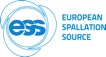 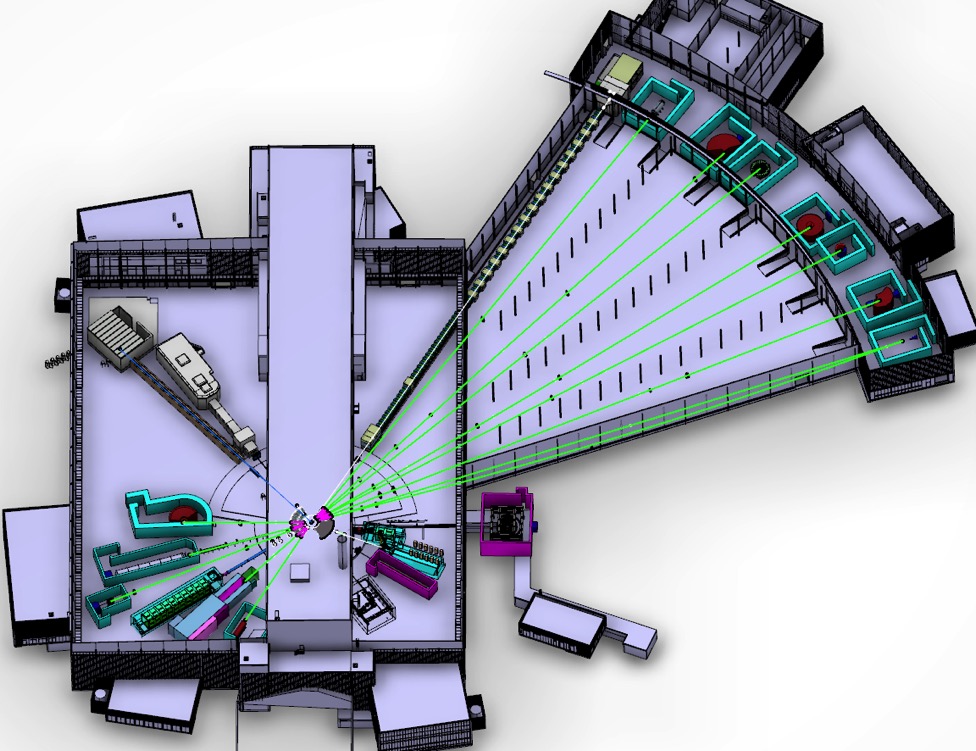 NMX
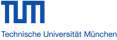 BEER
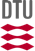 Three instruments have moved;
ESTIA; E1 -> E2 – for cleaner view of source
SKADI ; E8 -> E5 – for more space
DREAM ; S4 -> S3 – for more space
C-SPEC
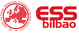 BIFROST
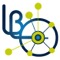 MIRACLES
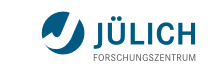 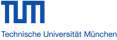 MAGIC
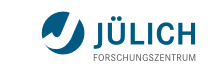 DREAM
T-REX
ODIN
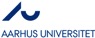 HEIMDAL
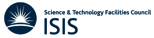 VOR
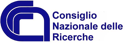 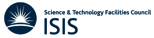 LoKI
Nuclear Physics Institute
+
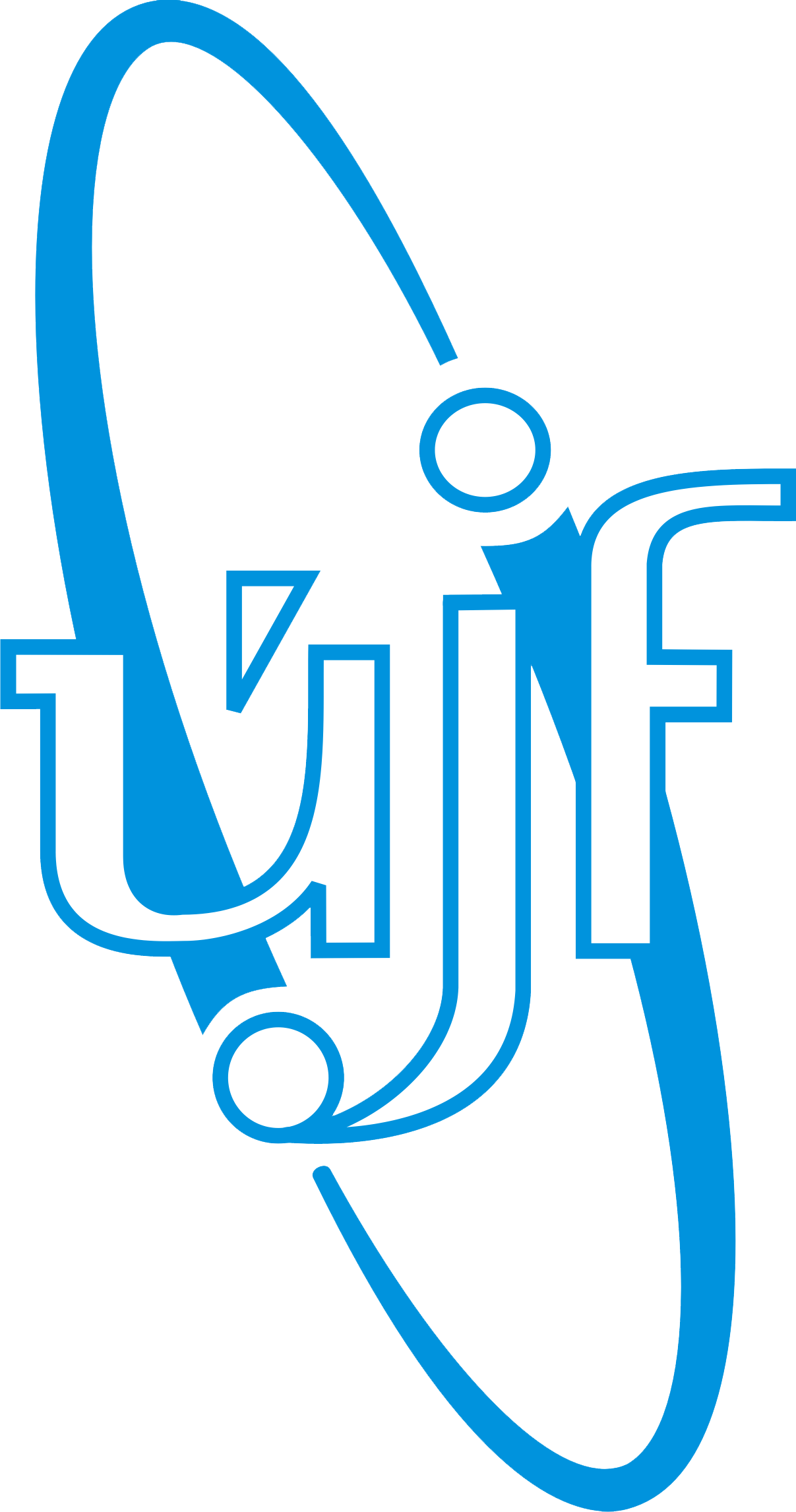 VESPA
FREIA
HR-NSE
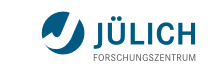 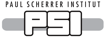 SKADI
ESTIA
150 m
50 m
100 m
7
ESS In-Kind Partners also collaborate on sample environment, data systems etc.
ESS Instrument Layout (June 2016)
Neutron Instruments; Phase 1 schedule;
10/5
20
29
14-15/6
20
29
22-23/6
17
8
19
17/6
31
14
12-13/9
14
5
7
STAP
scope-setting
TG2
12
21
28
IKON11
COUNCIL
ICB
SAC
27
IKON12
ICB
Potential order of commencement of operation of first 8 instruments (August 2023)
Matching early success in delivery of scientific outputs with the capacity of Lead In-Kind partners to deliver on schedule (ISIS, PSI, FZJ, LLB, HZG/NPI, TUM/PSI, TUM/LLB & DTU lead consortium).
Instruments in Bold type to be operational by Aug 2023
DRAFT
9
Scope-Setting Meeting
2 months before TG2 review
Small meeting
instrument team
NSS project management
partners and technical groups, as required
Instrument team presents scope and budget for 1-3 options
1: within cost category (9/12/15M€) minus 10% contingency
2: configuration 2 (optional)
3: configuration 3 (optional)
For each configuration, describe:
degree of achieving requirements and impact on science case
upgradability through staging plan
Outcome: determine scope & budget to be funded by NSS project
revisit after all scope-setting meetings
10
Objectives for this meeting
Agree on the scope for BEER within the NSS budget (including essential Sample environment)
Agree on the cost book value for that scope
Agree on the key delivery dates.
Evaluate upgrade options; including paths, scope, strategy & timing
11